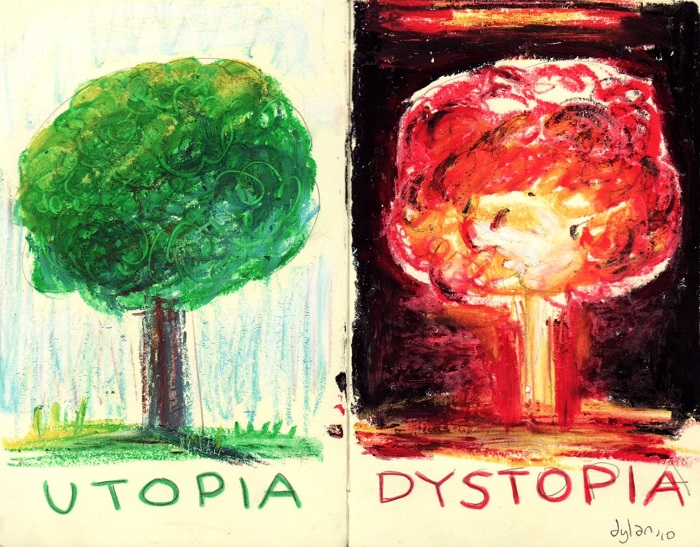 Utopia and Dystopia
What are they?
Similarities
Type of world that is popular in science fiction, horror, supernatural, apocalyptic, alternative history, or  other type of fiction that is not strictly realistic.
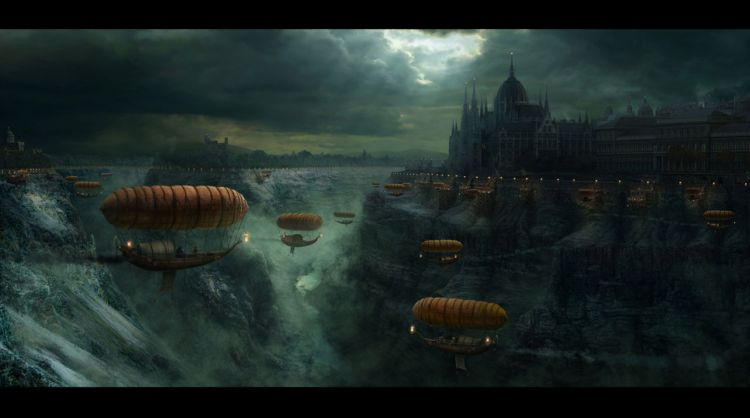 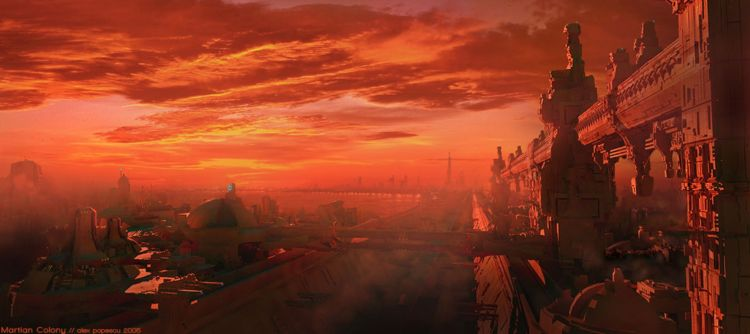 Utopia
A perfect world!
Lacking war, disease, poverty, oppression, inequality and so forth.
A world that is free of conflict.
 Example: Heaven
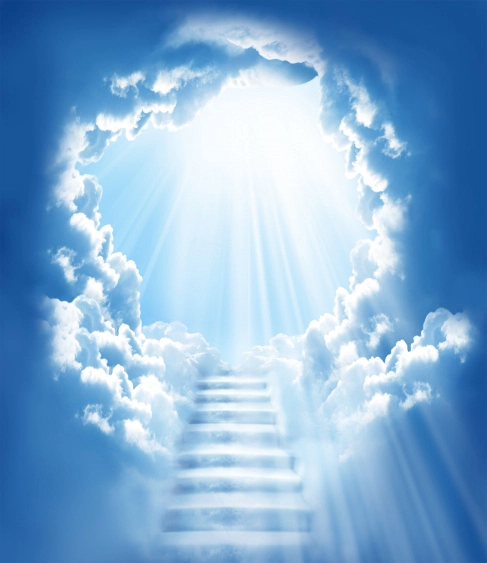 The word Utopia. . .
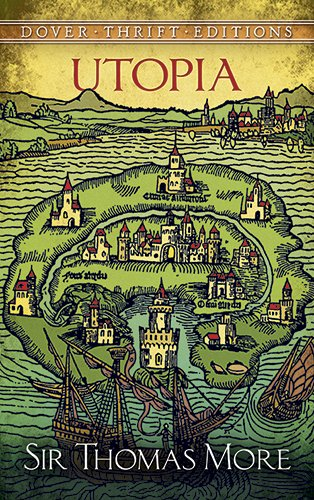 Greek word
Word comes from Sir Thomas More (1478-1535)
1516 he wrote the book, “UTOPIA”
It means both “no place” and “good place”
Dystopia
An illusion of a perfect society/world.
But in reality it is a world where nothing is perfect.
Problems are often extreme.
Dystopias usually make a criticism about a current trend, social norm, or political system.
Example: Nazi Germany, The Capital (Hunger Games)
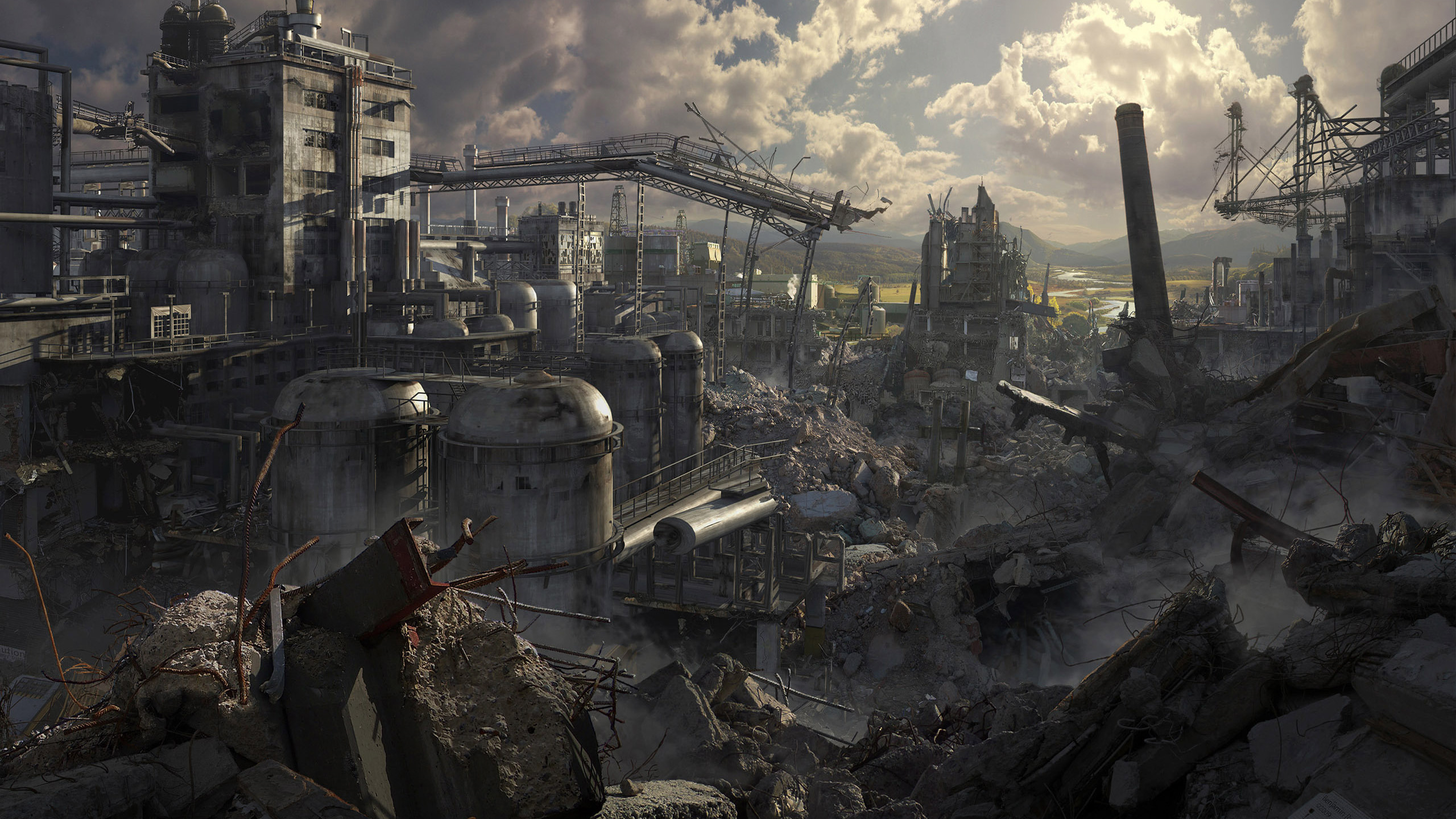 The word Dystopia
Play on utopia
Added prefix of dys – which means “bad” or “difficult”
Dystopias are common with writers because:
It is intriguing to think up solutions to our world’s problems
Dystopias are full of conflict – something that is vital to good stories!
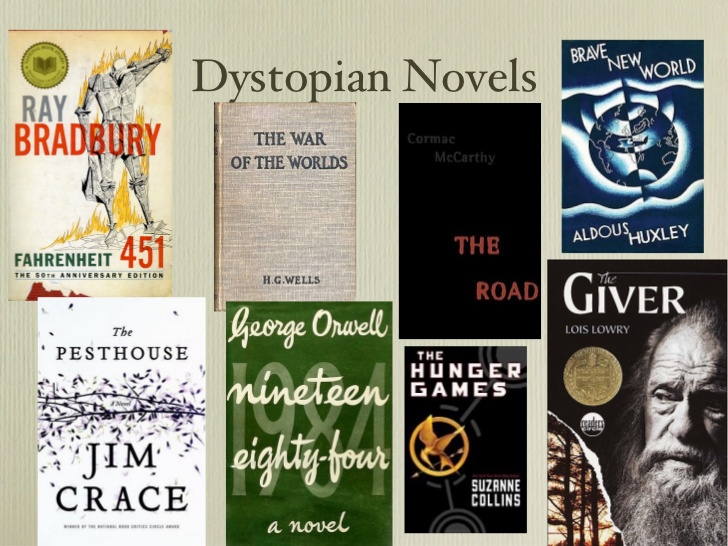 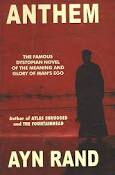 Characteristics of a Dystopian Society
Controlling, oppressive government
Propaganda is used to control the citizens of a society
Information, independent thought , and freedom are restricted
A figurehead or concept is worshipped by the citizens of the society
Citizens are perceived to be under constant surveillance
Characteristics of a Dystopian Society
Citizens have a fear of the outside world
The natural world is banished and distrusted
Citizens conform to uniform expectations. Individuality and dissent are bad
The society is an illusion of a perfect utopian world
A Modest Proposal – Jonathan Swift
As we read this short excerpt . . . 
        http://art-bin.com/art/omodest.html
Tell me what the problem is in the society.
What is the proposal to fix that problem?
Is it a dystopia or utopia? How do you know?
Video Examples
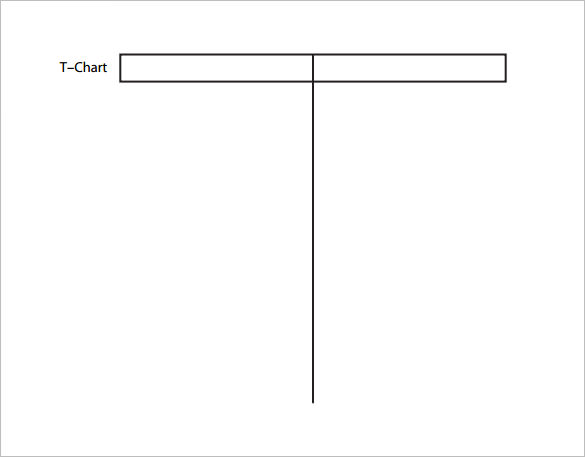 Make a T Chart in your notes. 
On one side label it Dystopia
Tell me how the clip(s) we watch are dystopian
https://www.youtube.com/watch?v=mfmrPu43DF8\

On the other label it Utopia
Tell me how the clip(s) we watch are utopian
https://www.youtube.com/watch?v=ut0ai4s4mjU
(Show 10 min of each or something) The Giver or The Lego MovieTV Show- Twilight Zonevs.The Good Place
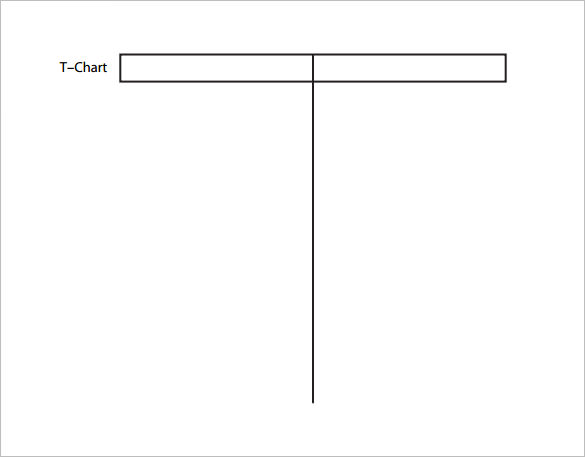 We will be reading dystopian novels in book clubs. You will get to choose which novel you read! 